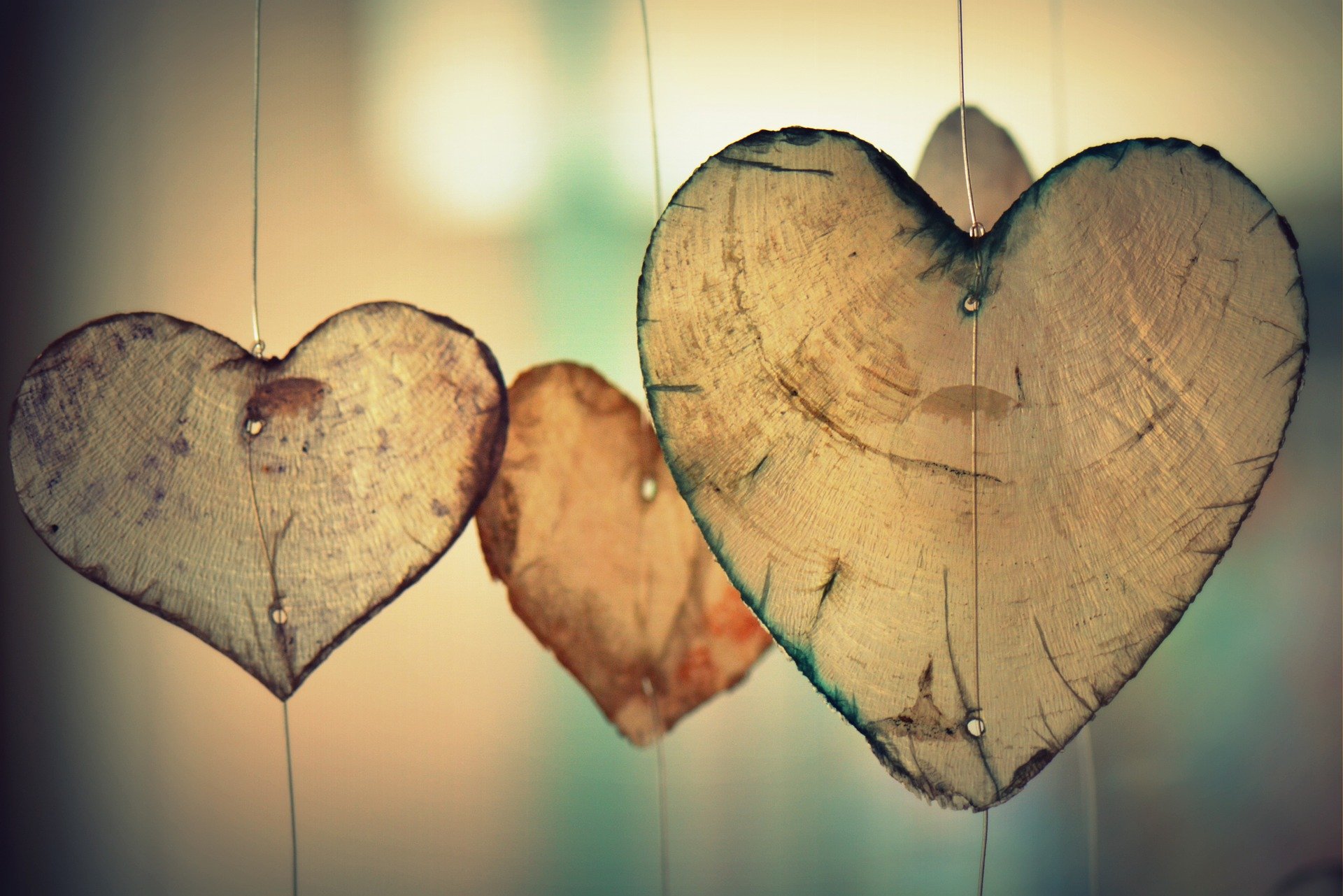 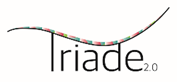 Wie is belangrijk in mijn leven?Oefening 1
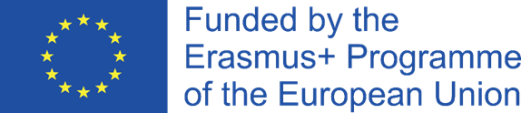 Hallo! Mijn naam is Ella. 

Vandaag doen we oefeningen om uit te zoeken welke personen belangrijk zijn voor jou/in jouw leven.
Eerst wil ik je een verhaal vertellen over Sam.
Dit is Sam.Hij is 67 jaar.
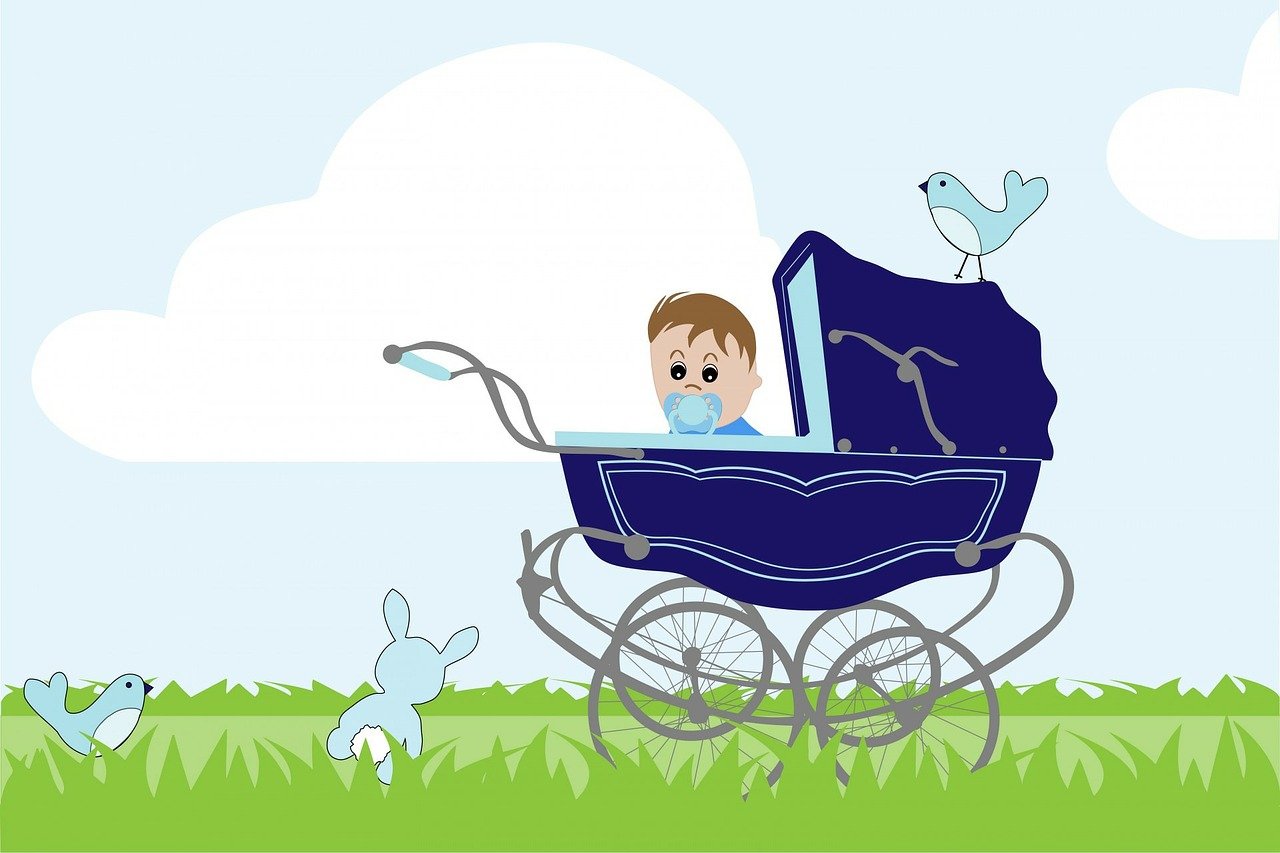 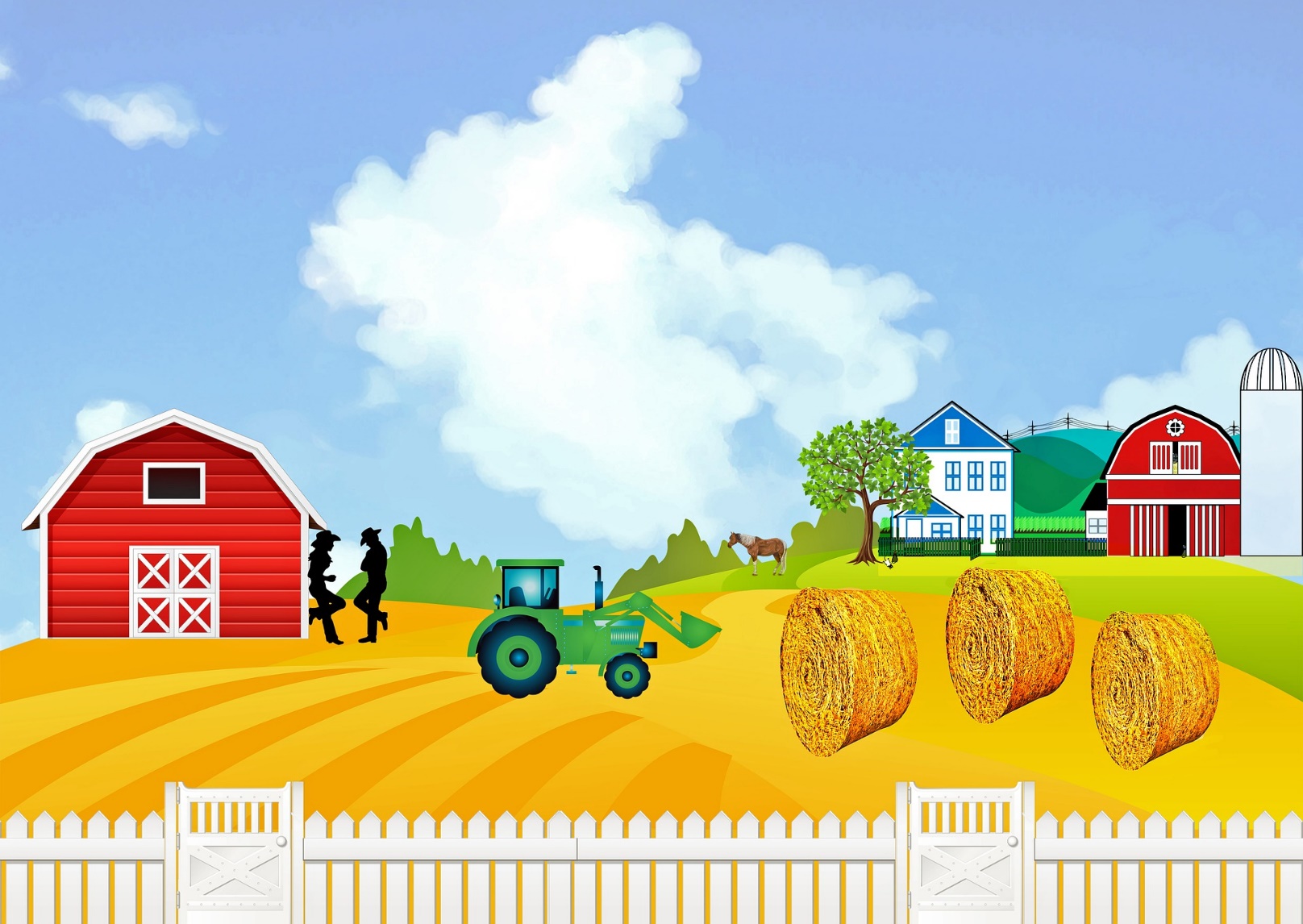 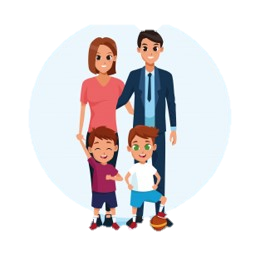 Sam is geboren in 1954. Hij leefde op een boerderij met zijn ouders en zijn broer Tony tot hij 30 jaar was.
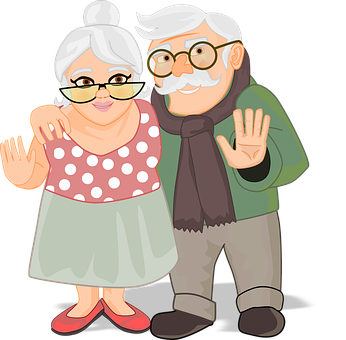 Sam zijn ouders stierven toen hij 30 jaar was.
Sam kon niet alleen op de boerderij blijven wonen, dus moest hij bij zijn broer Tony en schoonzus Tessa gaan wonen.
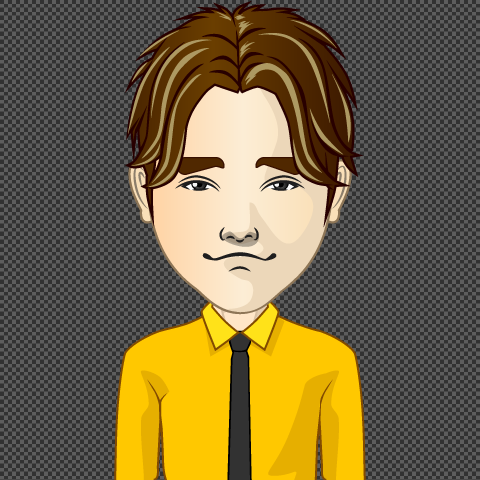 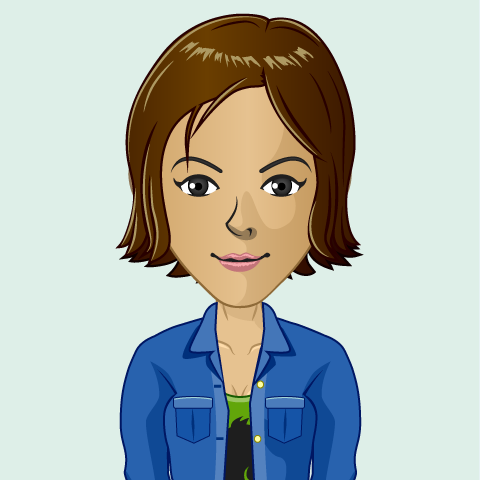 Op een dag had Sam grote ruzie met zijn broer Tony.
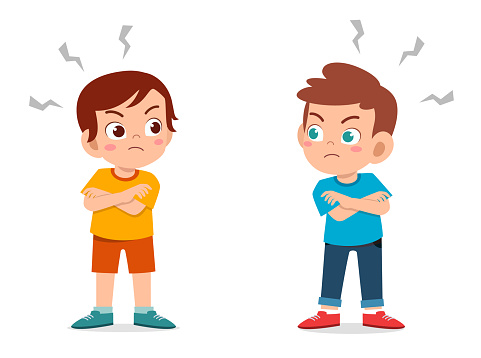 Sam besloot om te verhuizen. Hij ging in een groepswoning wonen. Na de verhuis verloor Sam het contact met zijn broer Tony en schoonzus Tess.
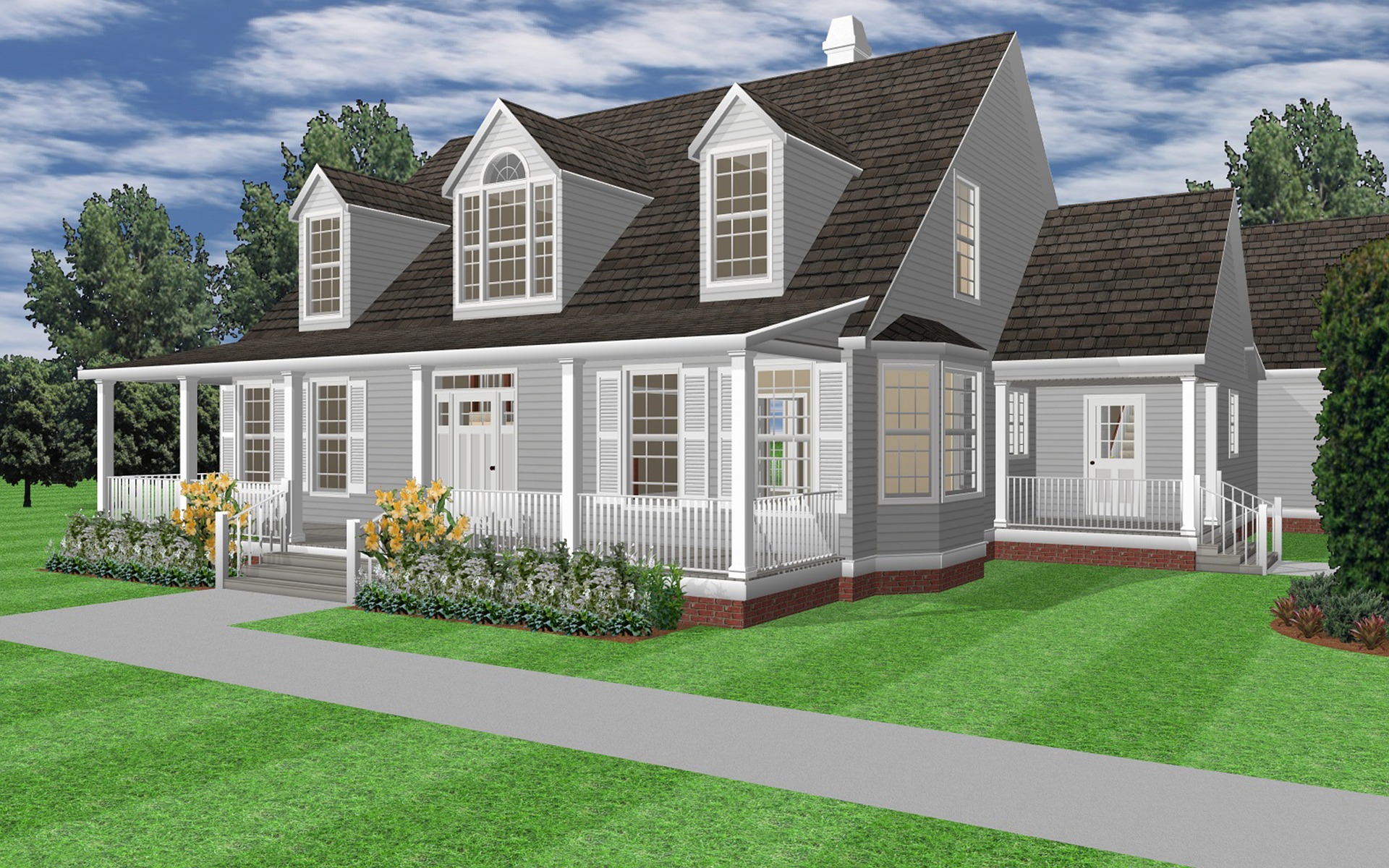 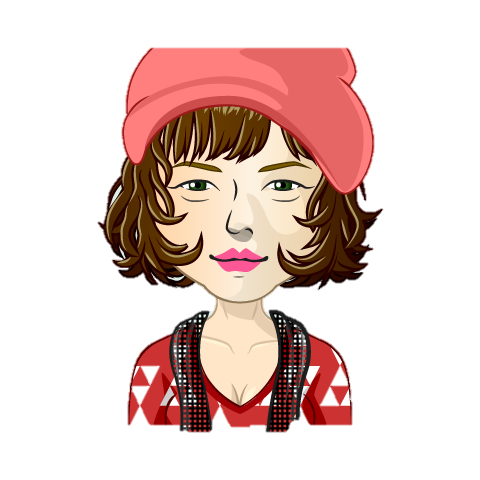 In de groepswoning ontmoette Sam Sofie. Hij trouwde met haar twee jaar nadat ze elkaar hadden leren kennen.
At the group home he met Sophia who later became his wife.
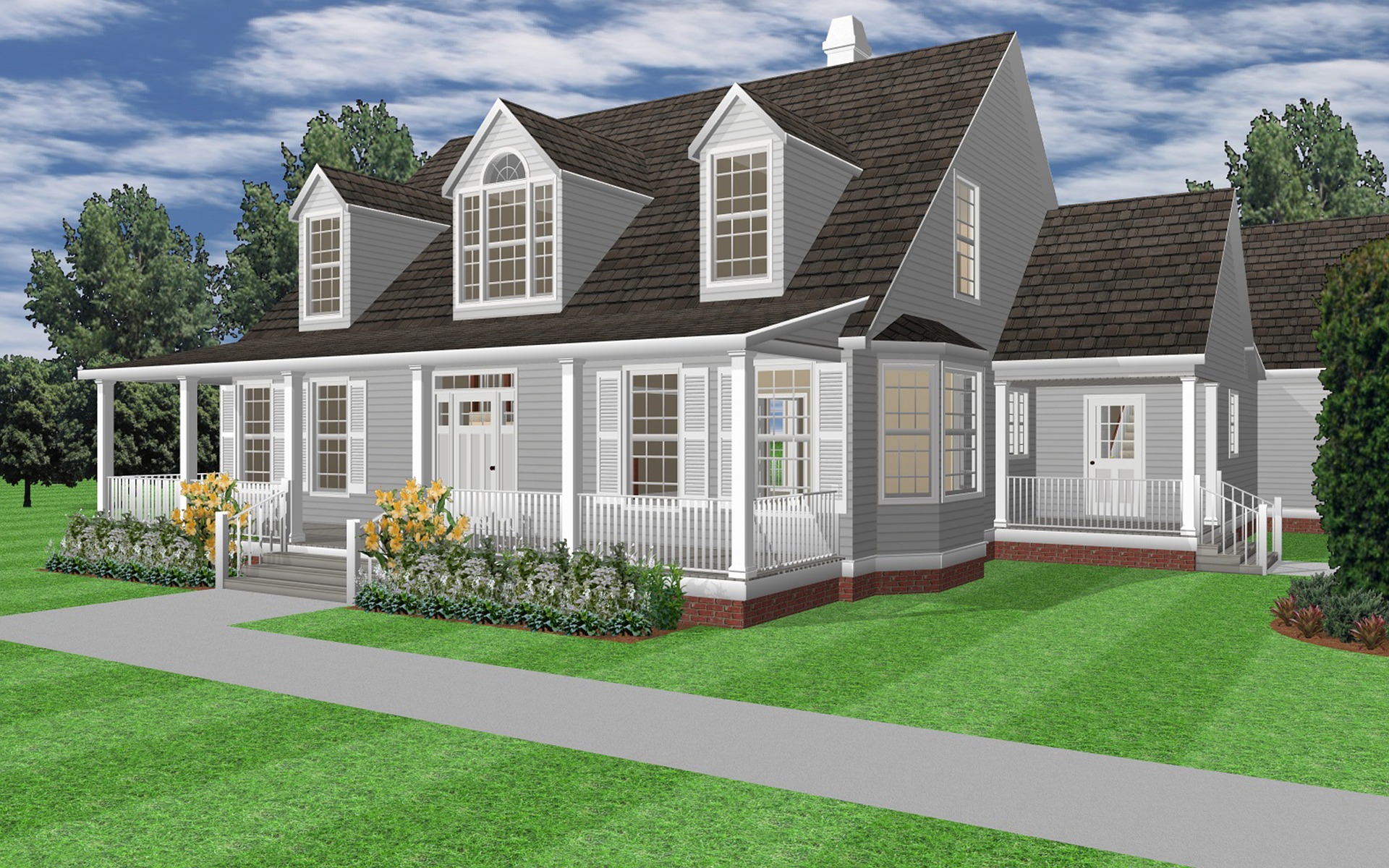 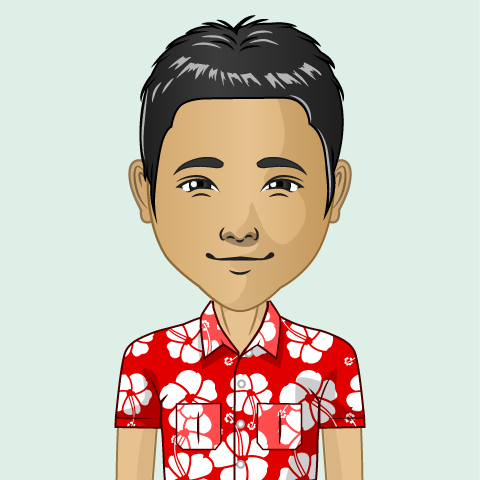 Hij leerde ook Jos kennen, ze werden vrienden.
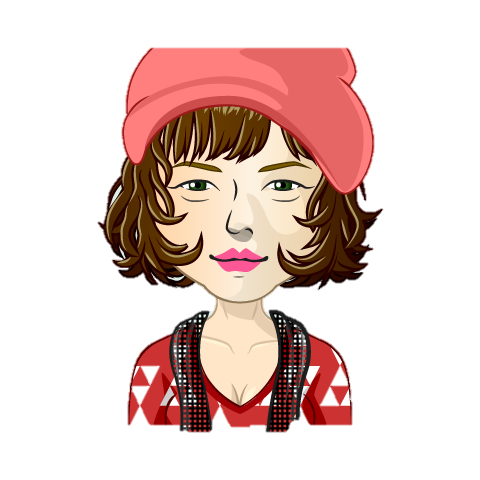 Wanneer Sam 63 jaar was, stierf zijn vrouw.
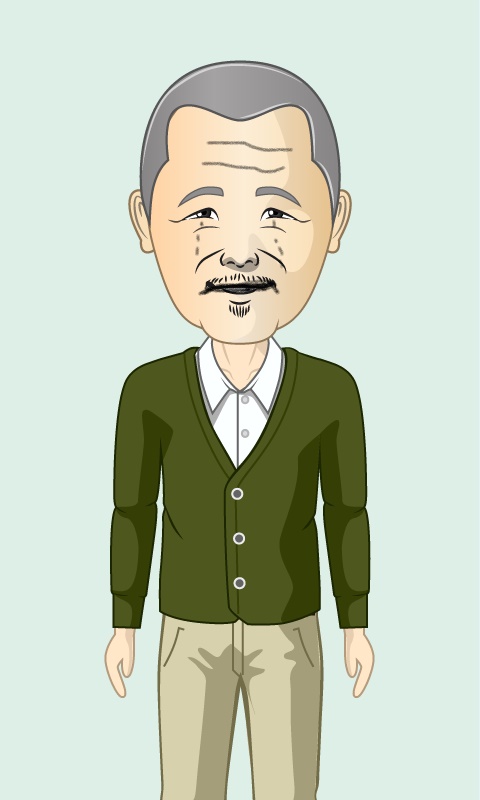 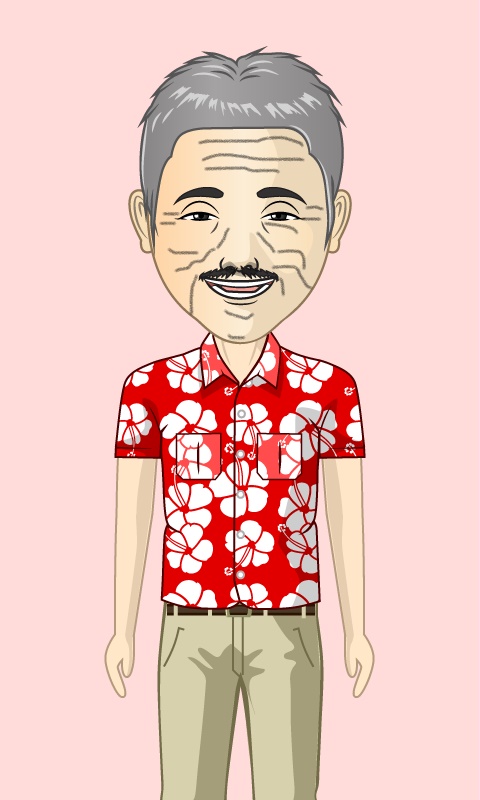 Sam was ongelukkig in de groepswoning, hij miste zijn vrouw.
Hij miste ook zijn vriend Jos, die verhuisd was naar een andere stad.
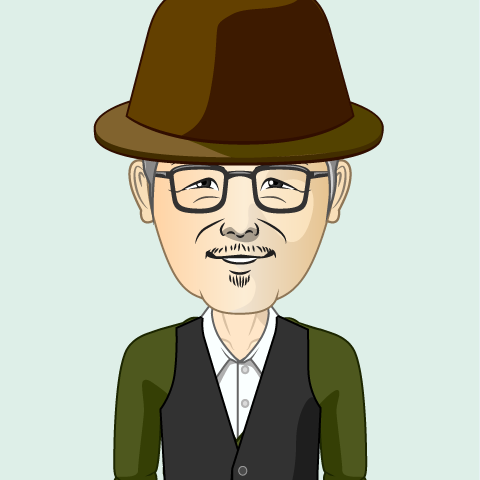 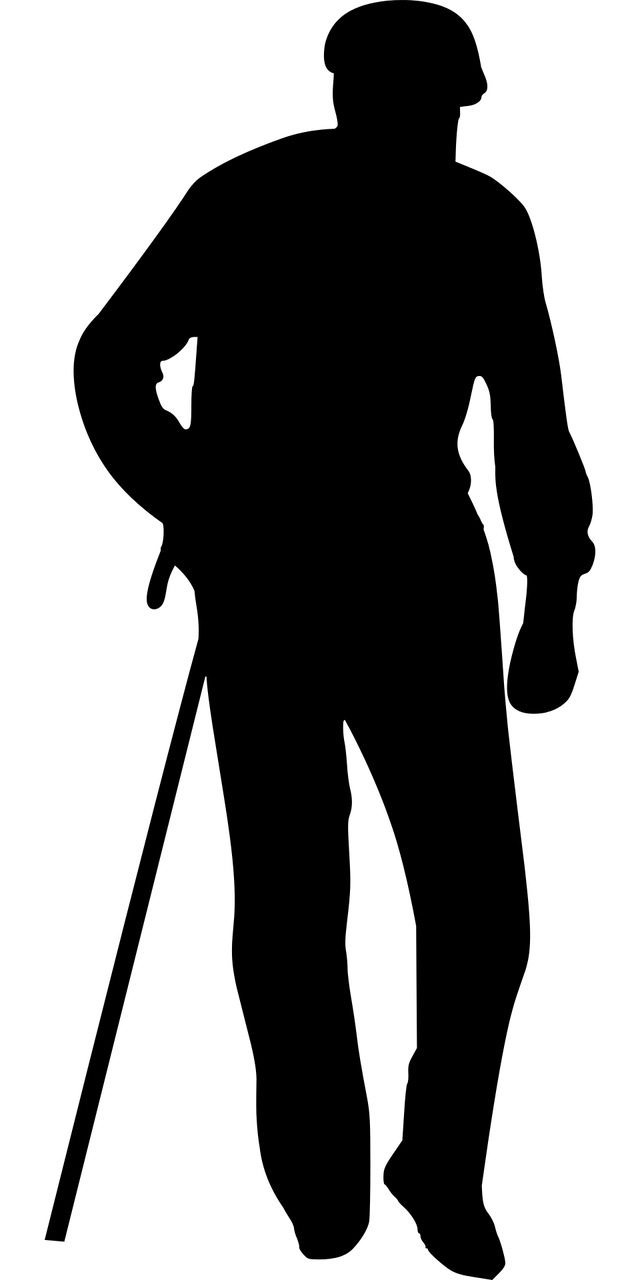 Sam werd ouder en had steeds meer ondersteuning nodig.
Sam moest verhuizen naar een woonzorgcentrum.
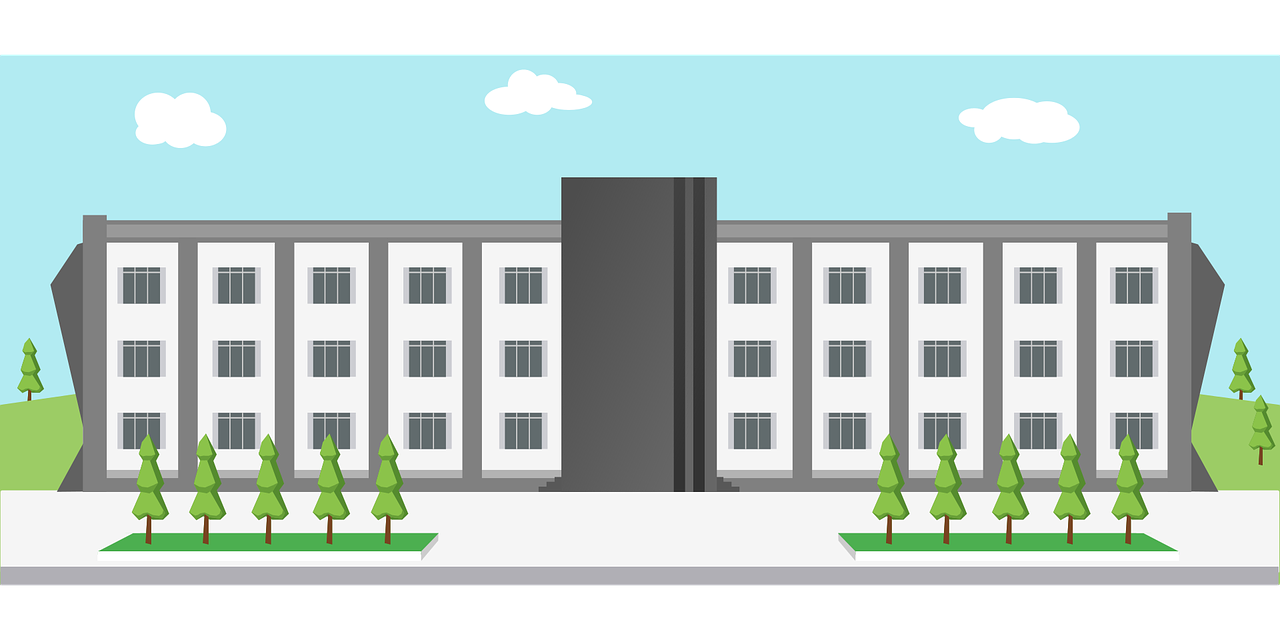 HALLO Sam
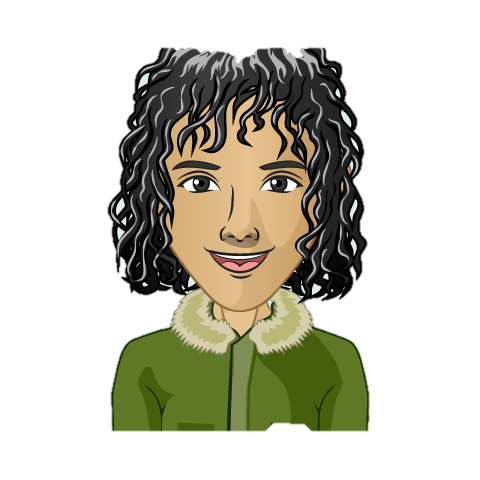 In het woonzorgcentrum leerde Sam zijn nieuwe begeleider kennen.
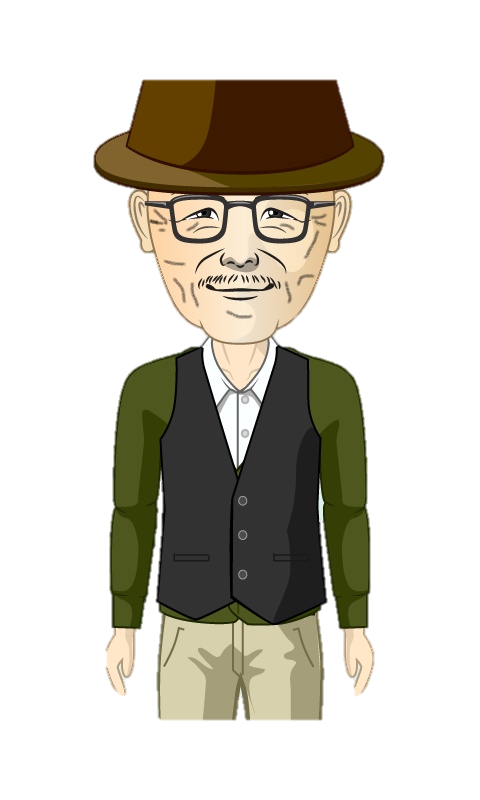 Sam is gelukkig in het rusthuis. Maar soms voelt hij zich eenzaam.
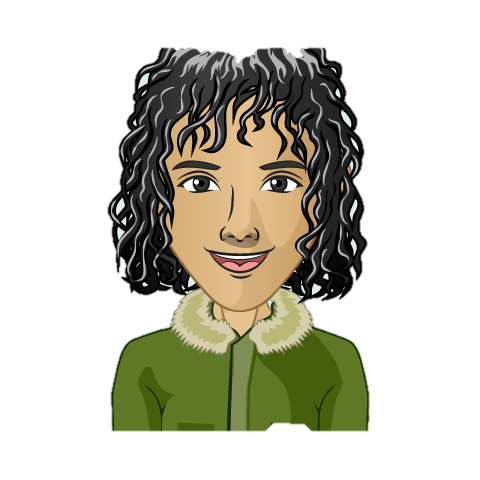 Zijn begeleider vroeg hem om over zijn leven te praten en over alle mensen die hij heeft ontmoet/die voor hem belangrijk zijn/waren in zijn leven.
Samen maken ze een collage van belangrijke personen waar Sam geen contact meer mee heeft.
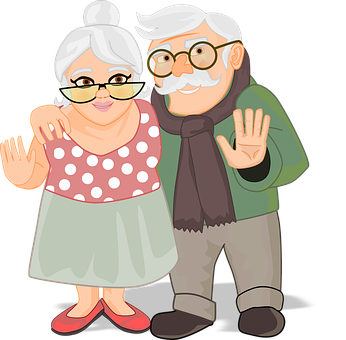 De buren van toen hij op de boerderij woonde
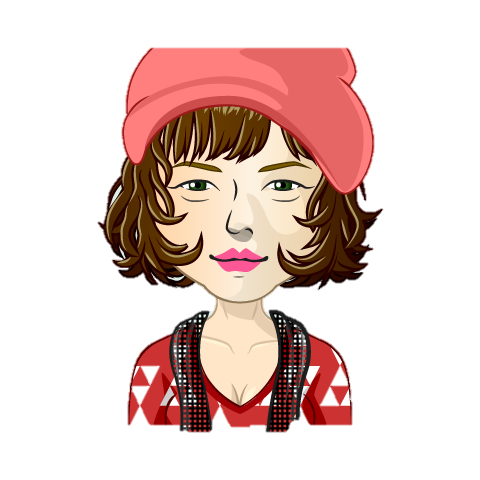 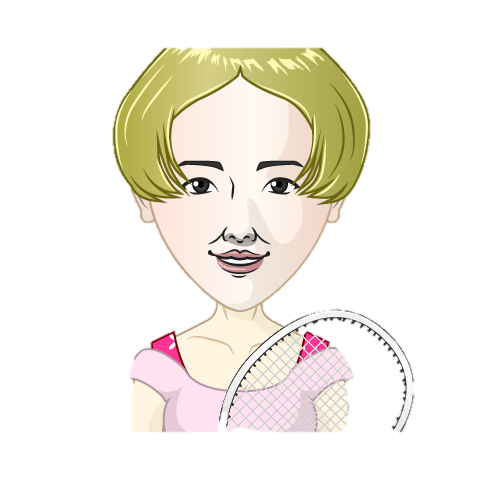 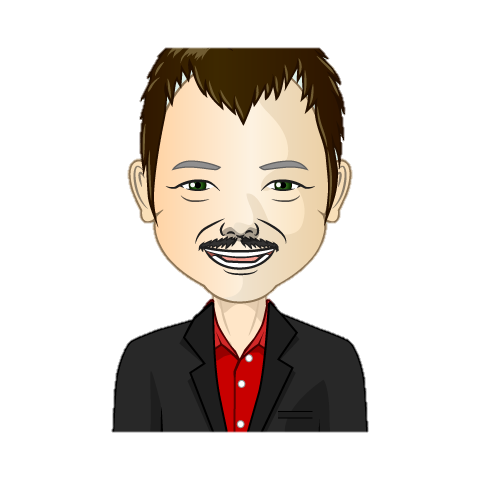 Zijn schoonzus Tessa
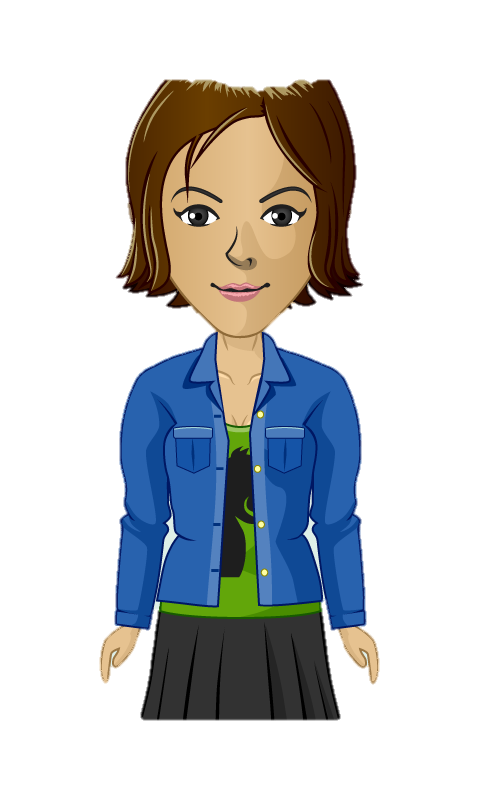 Zijn vriend Jos
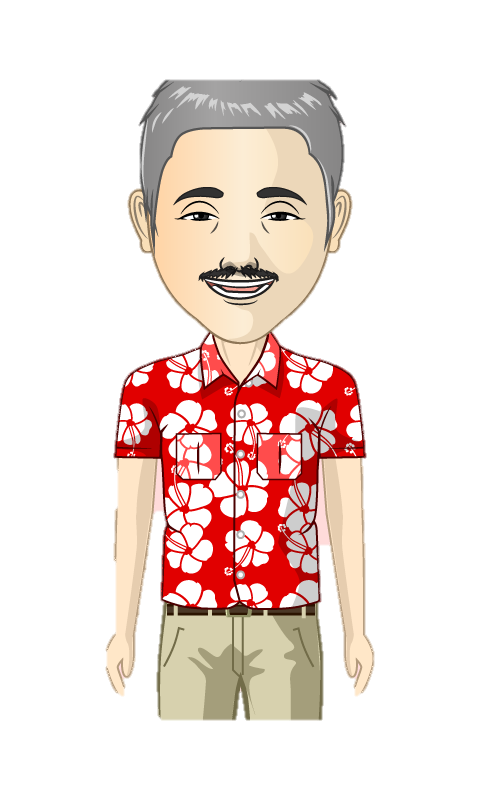 Zijn broer Tony
De begeleider van de groepswoning
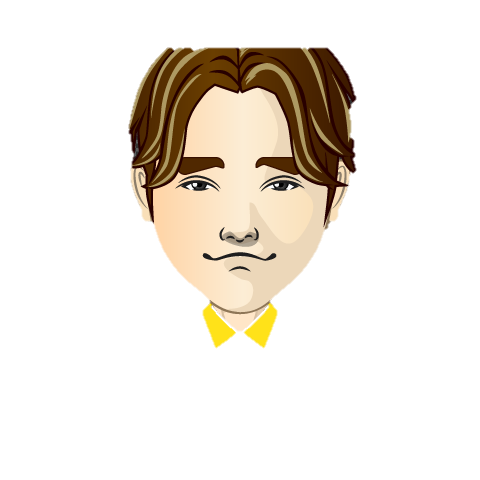 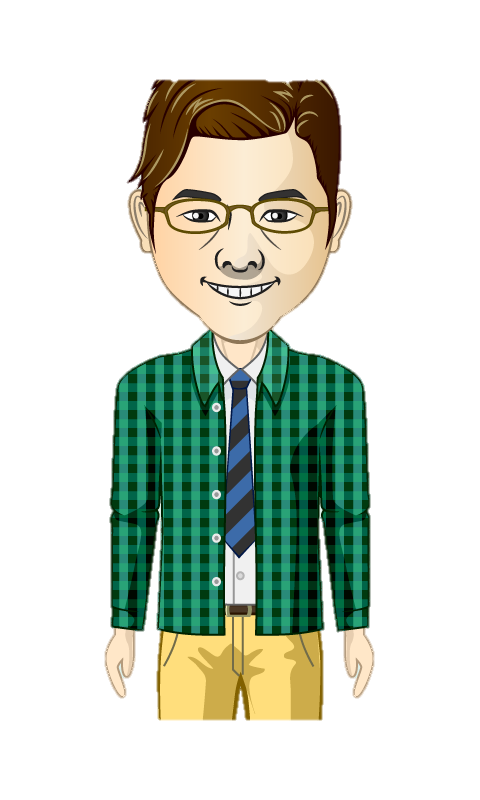 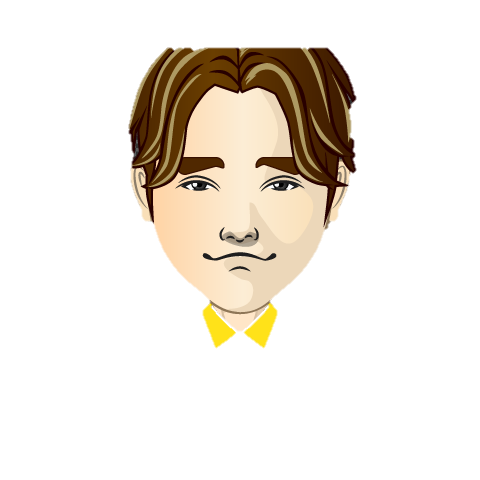 Sam zou graag terug contact hebben met die personen. Hij denkt wel dat zijn broer nog steeds boos is op hem.
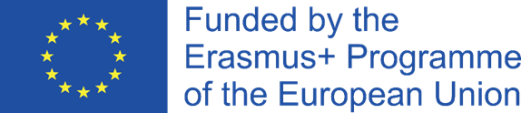 Activiteit 1
KWIS
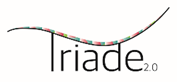 Hoeveel keer is Sam moeten verhuizen in zijn leven?
Selecteer het correcte antwoord
3 keer
Waarom verloor Sam contact met zijn beste vriend Jos?
Jos verhuisde naar een andere stad
 Sam is zelf verhuisd
 Jos overleed
 Jos had een groot gevecht met zijn broer en verloor het contact
Waarom verloor Sam contact met zijn broer Tony?
Zijn broer verhuisde naar een andere stad
 Sam had een gevecht met Tessa, de vrouw van zijn broer 
 Zijn broer stierf
 Sam had grote ruzie met zijn broer en verhuisde naar een groepswoning
Waarom verhuisde Sam naar een woonzorgcentrum?
Om dichter bij zijn beste vriend Jos te zijn
 Hij had meer ondersteuning nodig
 Zijn begeleider stopte met werken in de    groepswoning
 Om bij zijn vrouw Sofie te zijn